Nếu tải ppt này về mà thầy cô chưa cài fonts chữ thì thầy cô cần phải cài font đã nhé. Bắt buộc cài fonts rồi mới mở ppt ra ạ. 
Link tải fonts: https://drive.google.com/drive/folders/1BlxZt9nNlQRlSdG4tanXJ_e0T9WDO0fY?usp=sharing
Cài xong font, thầy cô tắt ppt rồi mở lại nhé!
* Đọc xong thầy cô nhớ xoá slide này đi nhé!
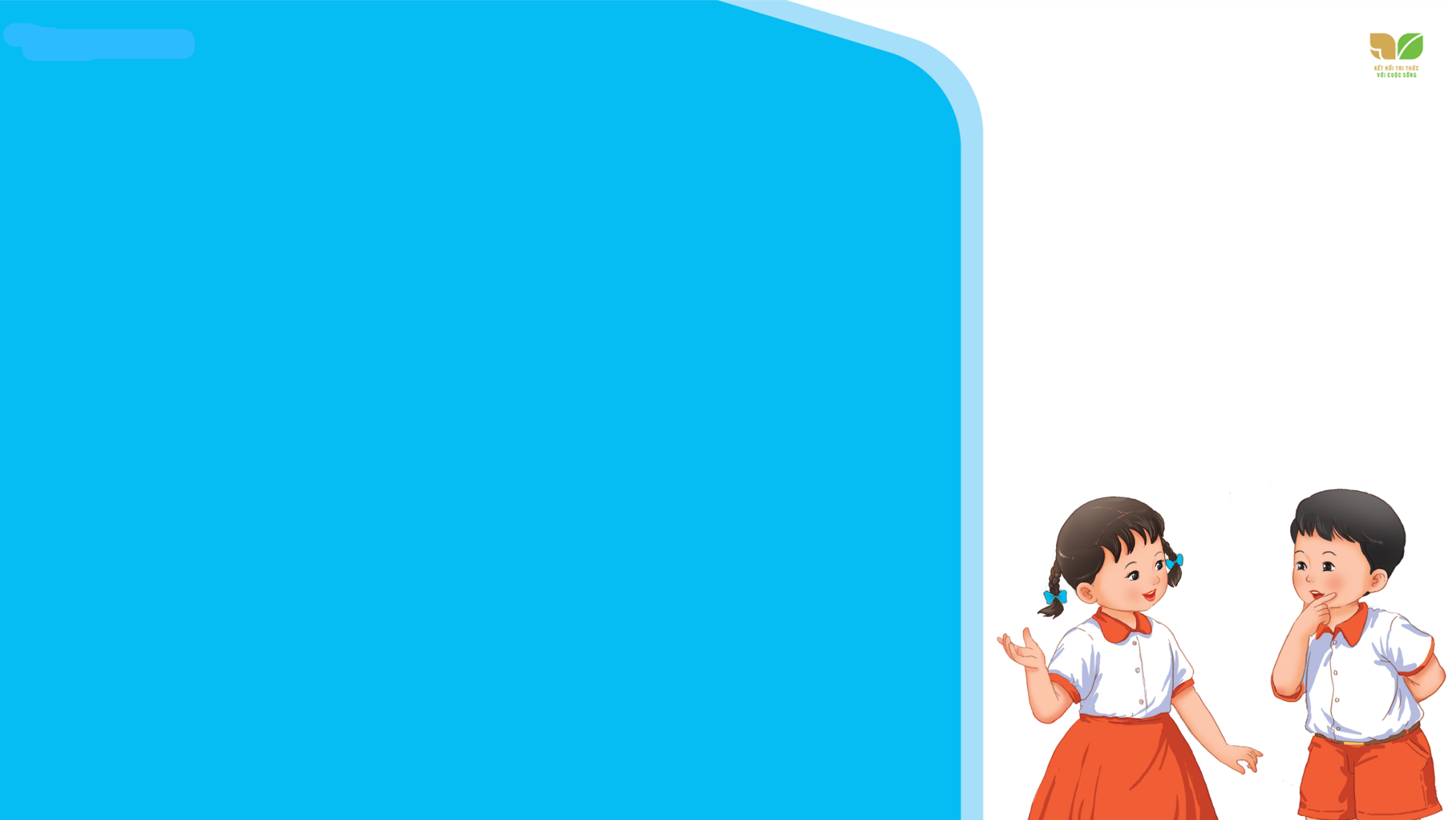 TIẾNG VIỆT 2
GIẢI MÃ Ô CHỮ BÍ MẬT
(1)
B
Ê
(2)
H
Á
N
H
Ạ
N
G
Ừ
R
N
(3)
3. Vùng đất rộng, có nhiều cây cối mọc quanh năm được gọi là gì?
2. Nắng kéo dài thường sẽ gây ra hiện tượng tự nhiên này.
1. Con của con bò gọi là gì?
[Speaker Notes: Gv in phiếu phát cho các nhóm trang trí
Phiếu người soạn đã làm sẵn bên file word, thầy cô in ra nhé]
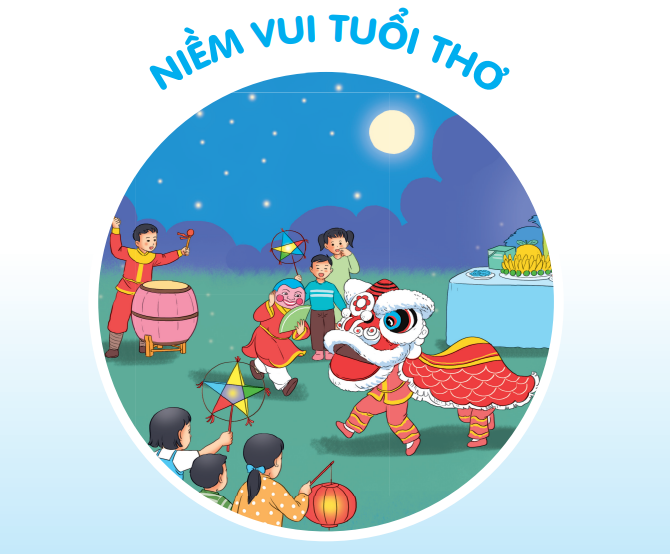 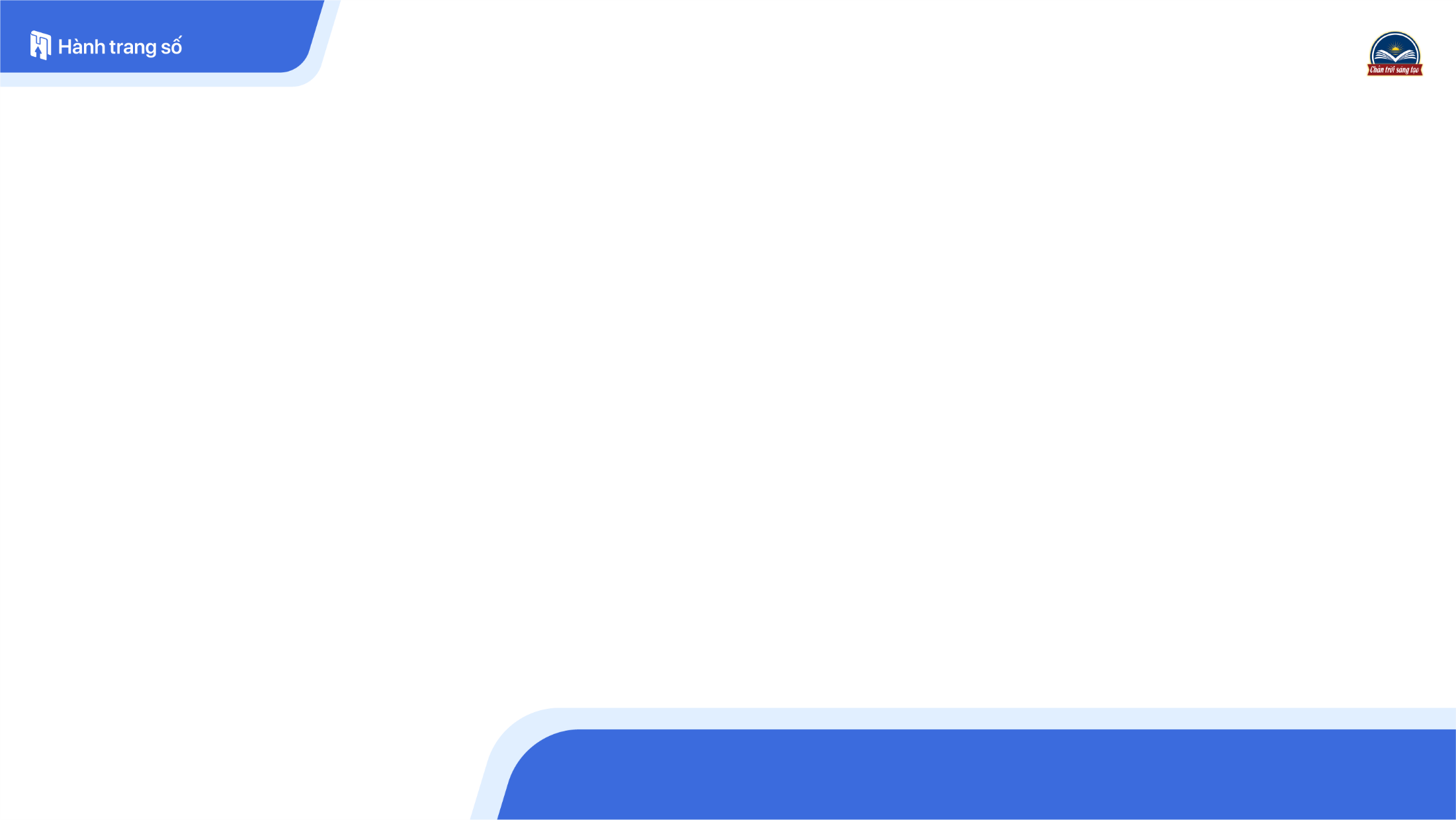 Tuần 10
Bài 
17
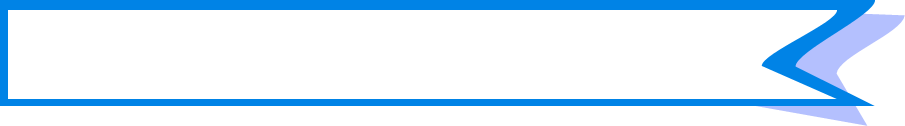 GỌI BẠN
Tiết 1, 2
Đọc
Thứ …. ngày … tháng ….. năm 2021
Tiếng Việt:
Gọi bạn
Tiết 1, 2
Đọc
[Speaker Notes: Một số thầy cô yêu cầu làm slide thứ ngày nên em xơ cua ở đây. Thầy cô nào k dùng thì xoá slide này đi nhé]
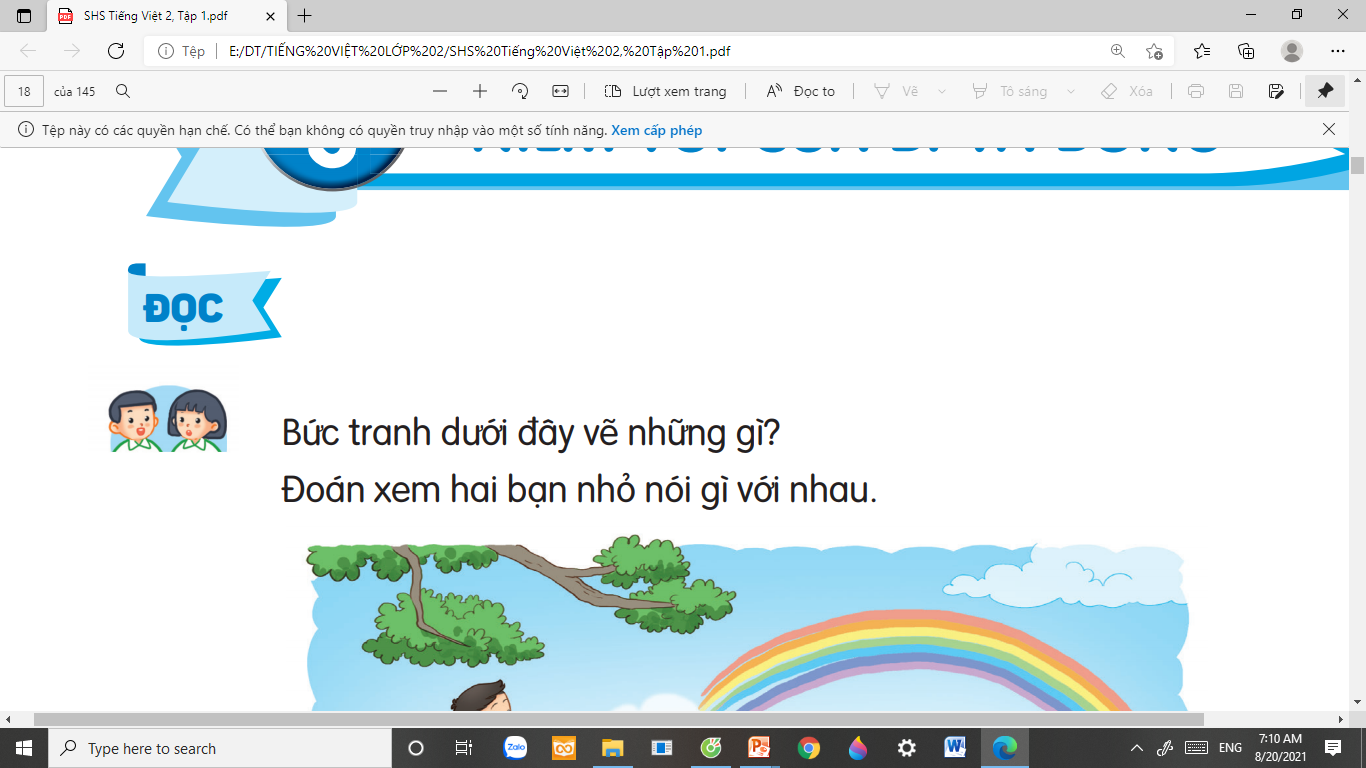 Nói về một người bạn em.
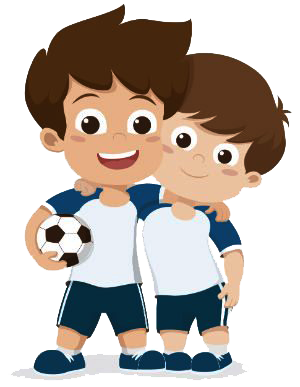 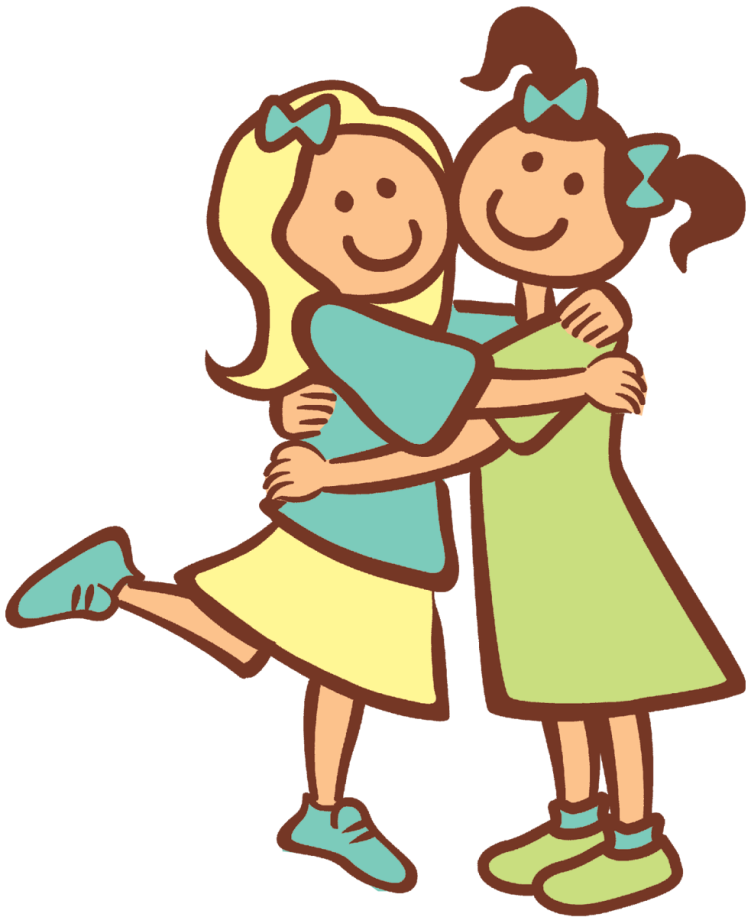 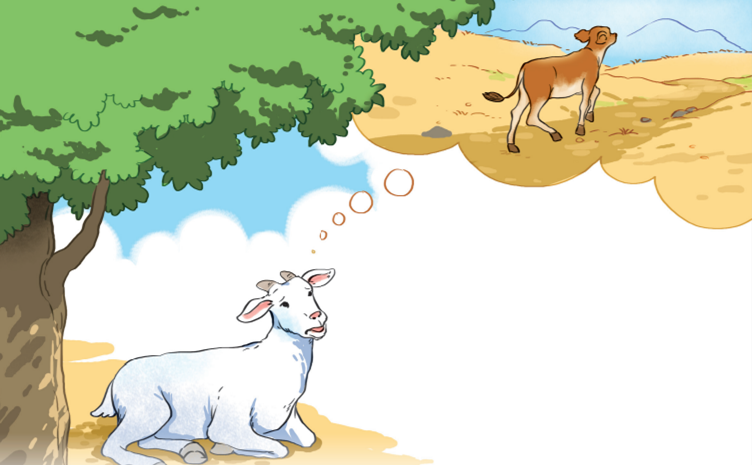 GỌI BẠN
Tự xa xưa thuở nào
Trong rừng xanh sâu thẳm
Đôi bạn sống bên nhau
Bê vàng và dễ trắng.
Bê vàng đi tìm cỏ
Lang thang quên đường về
Dê trắng thương bạn quá
Chạy khắp nẻo tìm bê
Đến bây giờ dê trắng
Vẫn gọi hoài: “Bê! Bê!”.
Định Hải
Một năm trời hạn hán
Suối cạn, cỏ héo khô
Lấy gì nuôi đôi bạn
Chờ mưa đến bao giờ?
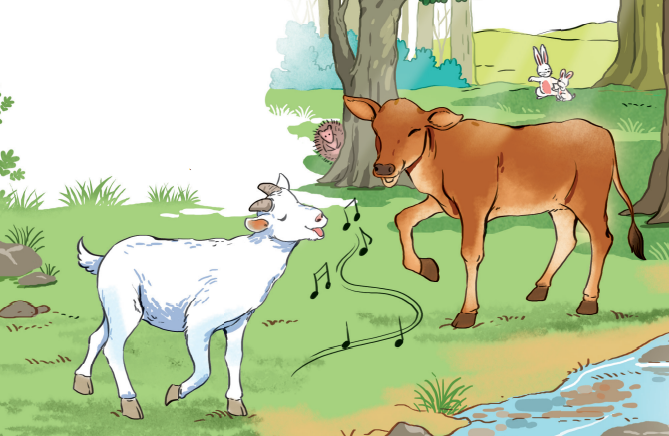 [Speaker Notes: GV đọc mẫu toàn bài, cả lớp đọc thầm theo (nên cho Hs nhìn trong SGK). 
GV chú ý HDHS đọc đúng giọng điệu, ngắt nghỉ, nhấn giọng…
GV linh động từ khó đọc theo đúng địa phương nhé!]
GỌI BẠN
Tự xa xưa thuở nào
Trong rừng xanh sâu thẳm
Đôi bạn sống bên nhau
Bê vàng và dễ trắng.
Bê vàng đi tìm cỏ
Lang thang quên đường về
Dê trắng thương bạn quá
Chạy khắp nẻo tìm bê
Đến bây giờ dê trắng
Vẫn gọi hoài: “Bê! Bê!”.
Định Hải
Một năm trời hạn hán
Suối cạn, cỏ héo khô
Lấy gì nuôi đôi bạn
Chờ mưa đến bao giờ?
[Speaker Notes: Tìm từ khó đọc.
GV linh động tìm từ khó tuỳ theo địa phương nhé.]
GỌI BẠN
Tự xa xưa thuở nào
Trong rừng xanh sâu thẳm
Đôi bạn sống bên nhau
Bê vàng và dễ trắng.
Bê vàng đi tìm cỏ
Lang thang quên đường về
Dê trắng thương bạn quá
Chạy khắp nẻo tìm bê
Đến bây giờ dê trắng
Vẫn gọi hoài: “Bê! Bê!”.
Định Hải
Một năm trời hạn hán
Suối cạn, cỏ héo khô
Lấy gì nuôi đôi bạn
Chờ mưa đến bao giờ?
[Speaker Notes: Tìm từ khó đọc.
GV linh động tìm từ khó tuỳ theo địa phương nhé.]
GỌI BẠN
Tự xa xưa thuở nào
Trong rừng xanh sâu thẳm
Đôi bạn sống bên nhau
Bê vàng và dễ trắng.
Bê vàng đi tìm cỏ
Lang thang quên đường về
Dê trắng thương bạn quá
Chạy khắp nẻo tìm bê
Đến bây giờ dê trắng
Vẫn gọi hoài: “Bê! Bê!”.
Định Hải
(1)
(3)
Một năm trời hạn hán
Suối cạn, cỏ héo khô
Lấy gì nuôi đôi bạn
Chờ mưa đến bao giờ?
(2)
[Speaker Notes: Đọc nối tiếp]
Từ ngữ
Dê trắng:
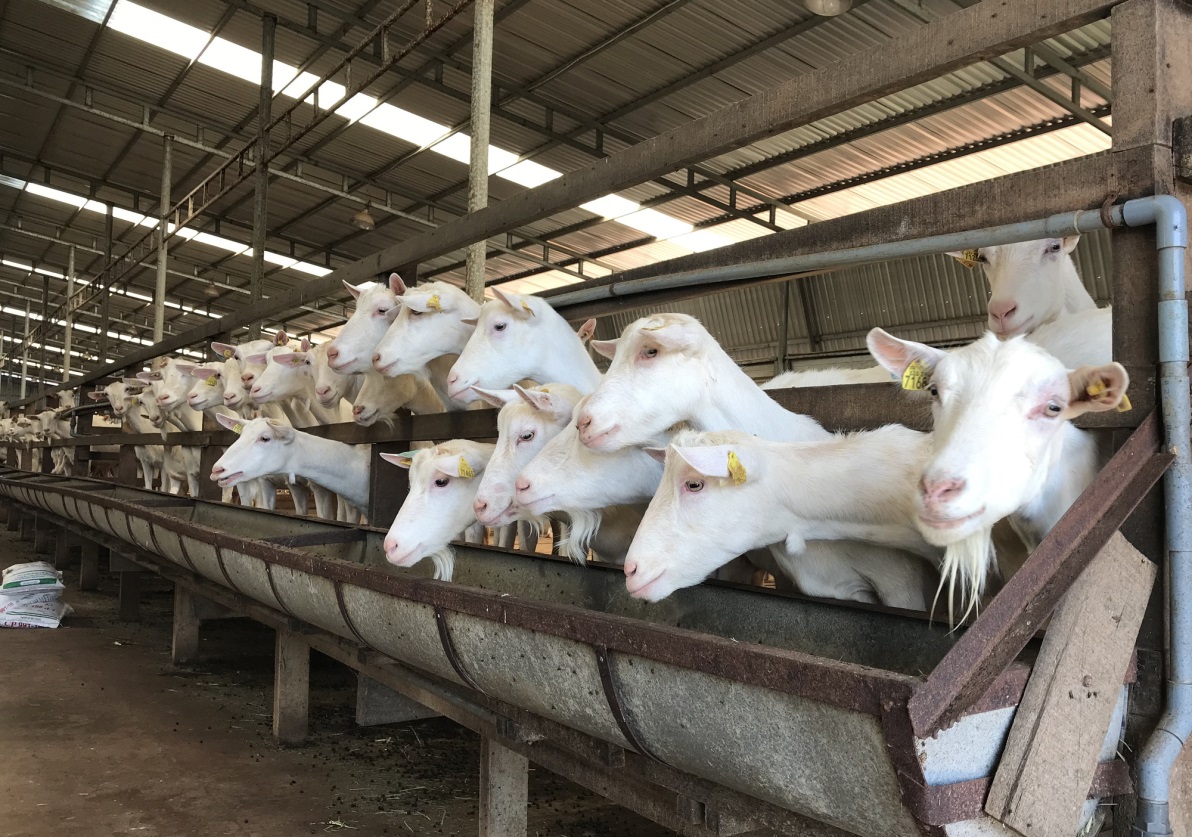 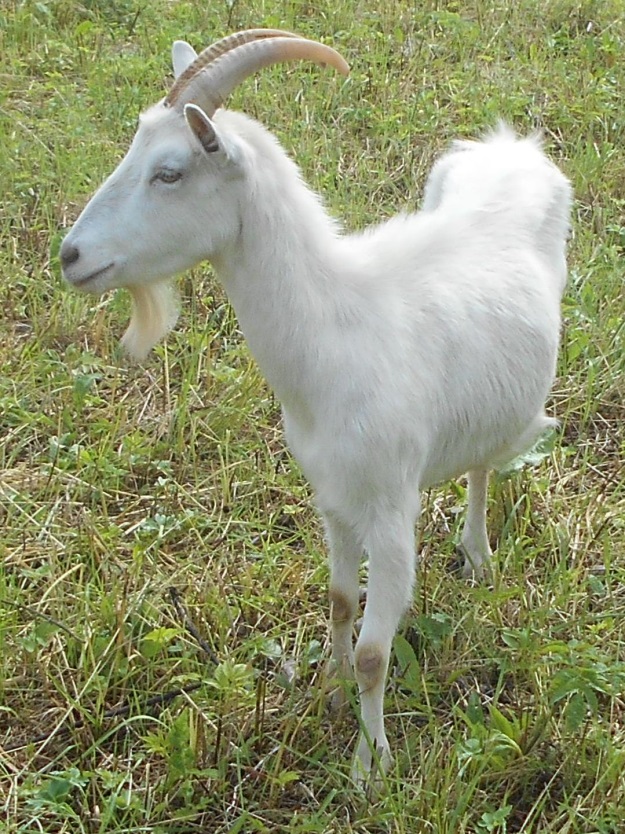 Từ ngữ
Bê vàng:
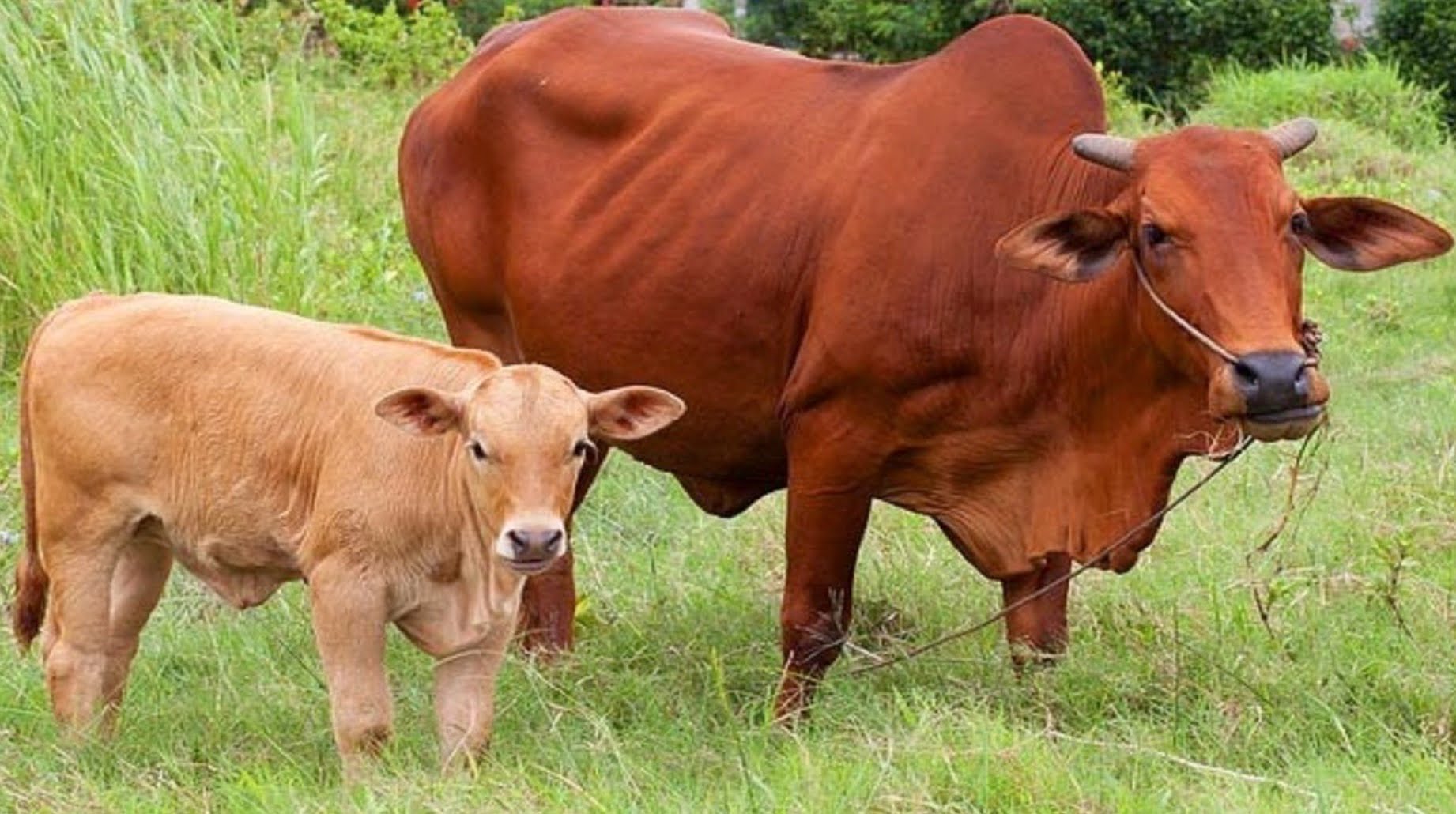 Từ ngữ
rất sâu
Sâu thẳm:
tình trạng thiếu nước do nắng lâu, không mưa gây ra.
Hạn hán:
đi hết chỗ này đến chỗ khác, không dừng lại ở nơi nào.
Lang thang:
GỌI BẠN
Tự xa xưa thuở nào
Trong rừng xanh sâu thẳm
Đôi bạn sống bên nhau
Bê vàng và dễ trắng.
Bê vàng đi tìm cỏ
Lang thang quên đường về
Dê trắng thương bạn quá
Chạy khắp nẻo tìm bê
Đến bây giờ dê trắng
Vẫn gọi hoài: “Bê! Bê!”.
Định Hải
(1)
(3)
Một năm trời hạn hán
Suối cạn, cỏ héo khô
Lấy gì nuôi đôi bạn
Chờ mưa đến bao giờ?
(2)
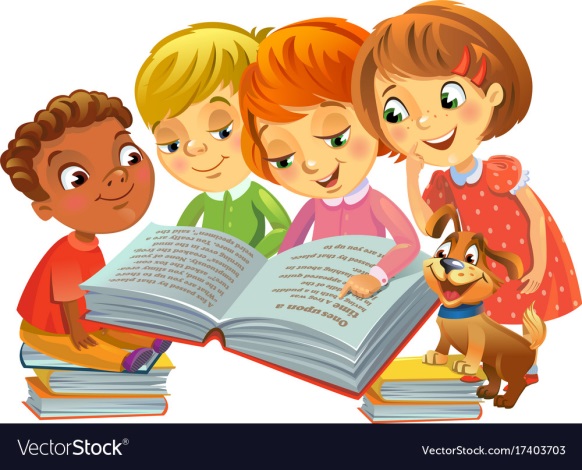 [Speaker Notes: Đọc nhóm, 
đọc toàn bài]
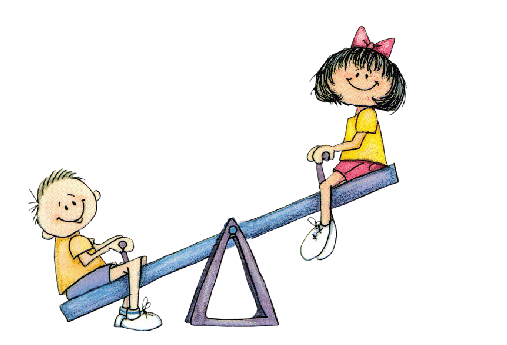 Thư giãn nào!
[Speaker Notes: Thầy cô muốn nghỉ tiết 1 ở đâu thì kéo slide này lên nhé.]
Câu chuyện được kể trong bài thơ diễn ra khi nào? Ở đâu?
Tự xa xưa thuở nào
Trong rừng xanh sâu thẳm
Đôi bạn sống bên nhau
Bê vàng và dễ trắng.
1
Câu chuyện được kể trong bài thơ diễn ra từ thuở xa xưa, trong rừng xanh sâu thẳm.
[Speaker Notes: Enter để ra các dấu gạch chân
Click vào abcd để nó di chuyển về vị trí]
Chuyện gì xảy ra khiến bê vàng phải lang thang đi tìm cỏ?
Một năm trời hạn hán
Suối cạn, cỏ héo khô
Lấy gì nuôi đôi bạn
Chờ mưa đến bao giờ?
2
Một năm trời hạn hán, suối cạn, cỏ héo khô, bê vàng không chờ được mưa để có cỏ ăn nên đã lang thang đi tìm cỏ.
[Speaker Notes: GV yêu cầu HS đọc 10 dòng thơ đầu]
Khi bê vàng quên đường về, dê trắng đã làm gì?
Bê vàng đi tìm cỏ
Lang thang quên đường về
Dê trắng thương bạn quá
Chạy khắp nẻo tìm bê
Đến bây giờ dê trắng
Vẫn gọi hoài: “Bê! Bê!”.
3
Khi bê vàng quên đường về, dê trắng chạy khắp nẻo tìm bê và gọi bê.
Nêu cảm nghỉ của em về bê vàng và dê trắng.
4
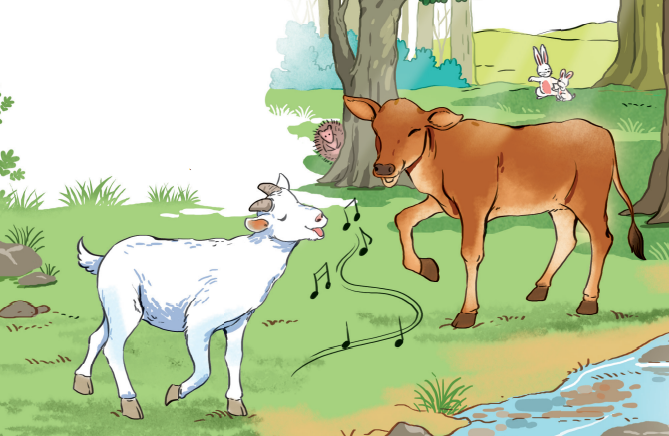 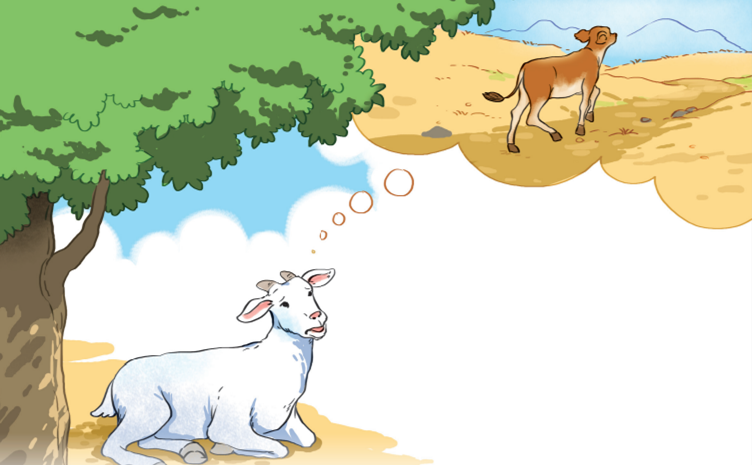 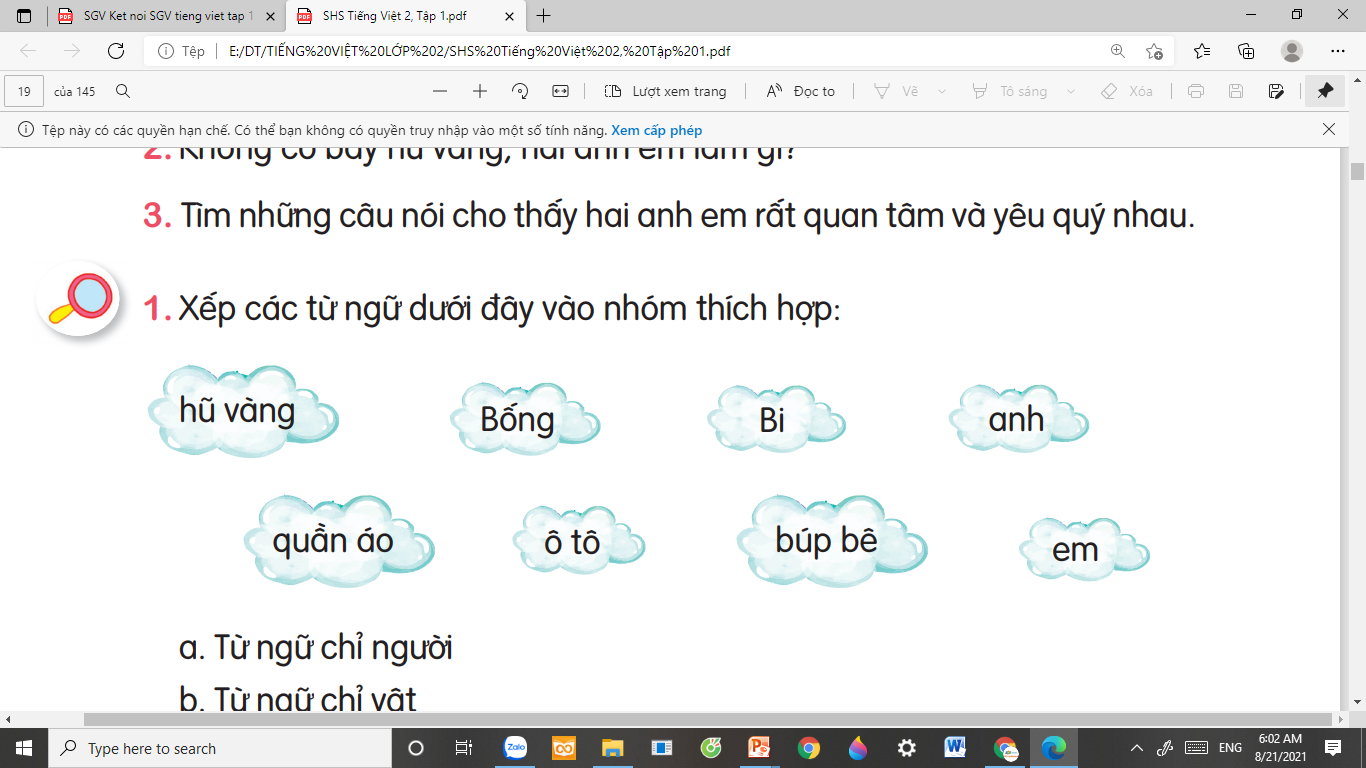 Tìm từ ngữ thể hiện tâm trạng của dê trắng khi không thấy bạn trở về.
1
Bê vàng đi tìm cỏ
Lang thang quên đường về
Dê trắng thương bạn quá
Chạy khắp nẻo tìm bê
Đến bây giờ dê trắng
Vẫn gọi hoài: “Bê! Bê!”.
[Speaker Notes: GV có thể chia nhóm cho HS hoạt động]
Đóng vai một người bạn trong rừng, nói lời an ủi dê trắng.
2
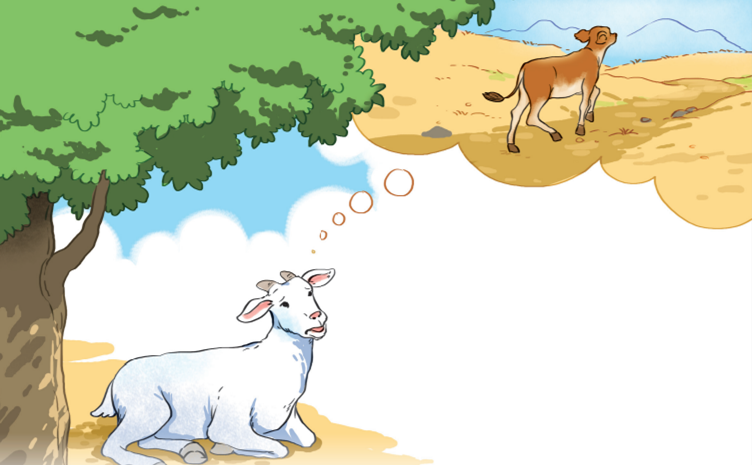 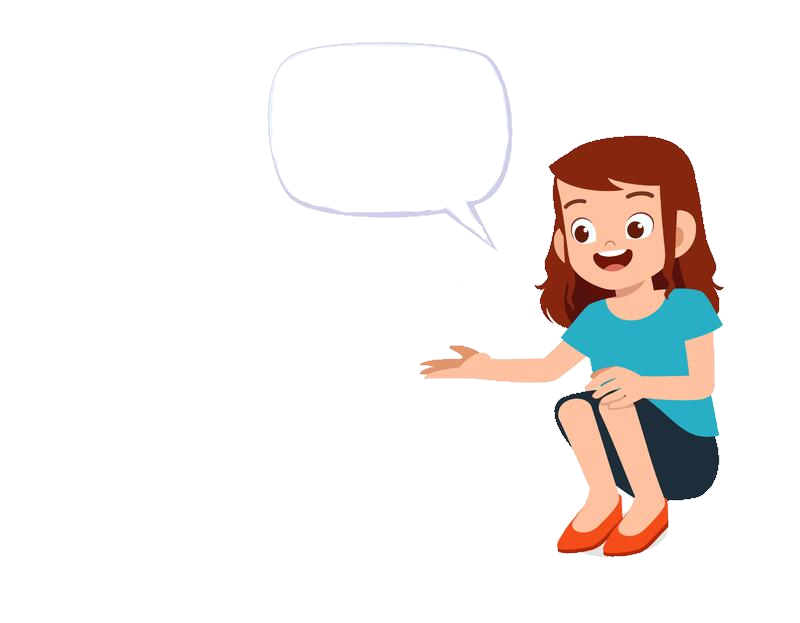 ?
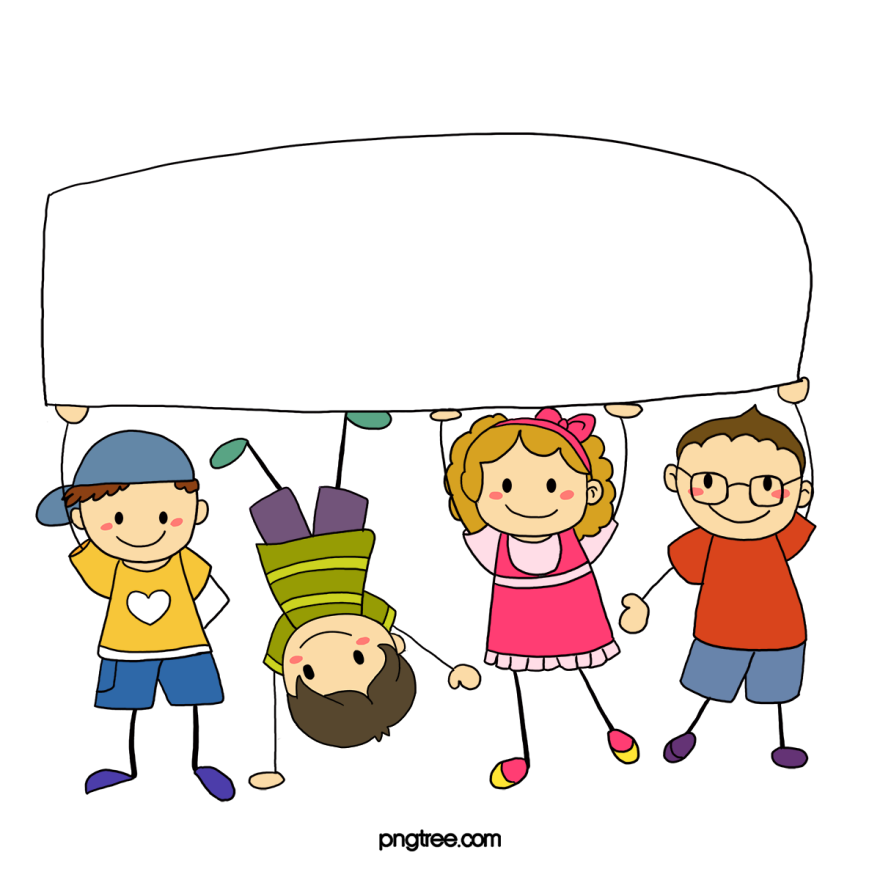 Củng cố
Có mấy loài vật được nhắc đến trong bài thơ?
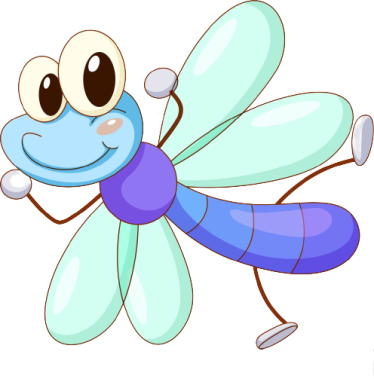 1
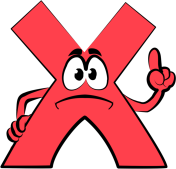 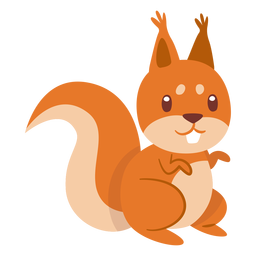 2
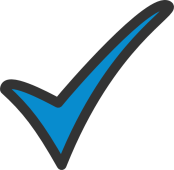 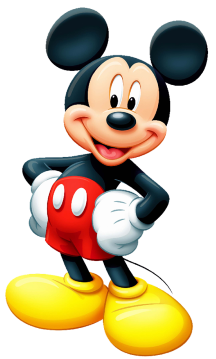 3
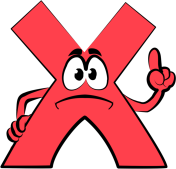 [Speaker Notes: Con vật nào cũng tự nhận mình là thông minh, đều đưa ra câu tl đúng. Chúng mình hay giúp các con vật nhé! 
Click vào con vật để ra đáp án]
Câu chuyện ca ngợi tình cảm nào 
sau đây?
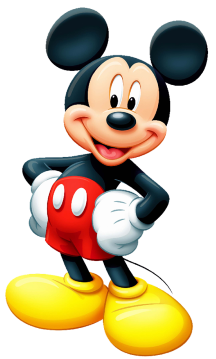 Tình cảm bạn bè
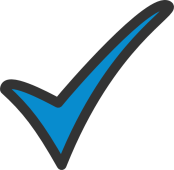 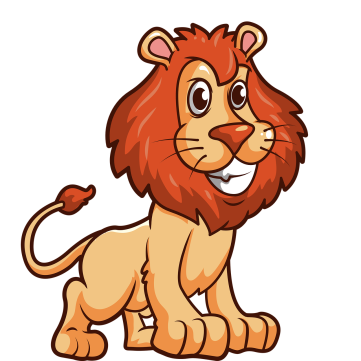 Tình cảm người thân
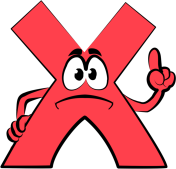 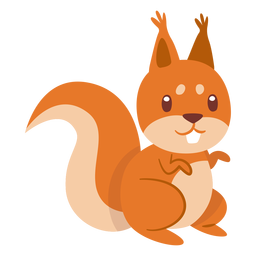 Tình cảm thầy trò
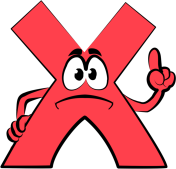 Những từ ngữ nào nói về tình cảm bạn bè?
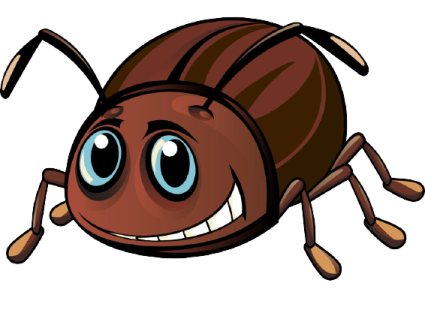 yêu thương
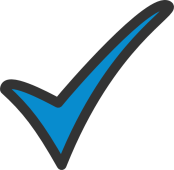 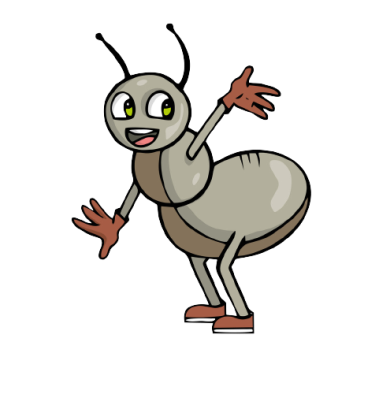 đi tìm
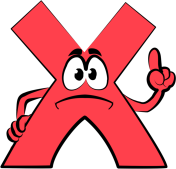 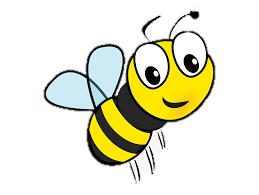 quý mến
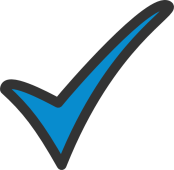 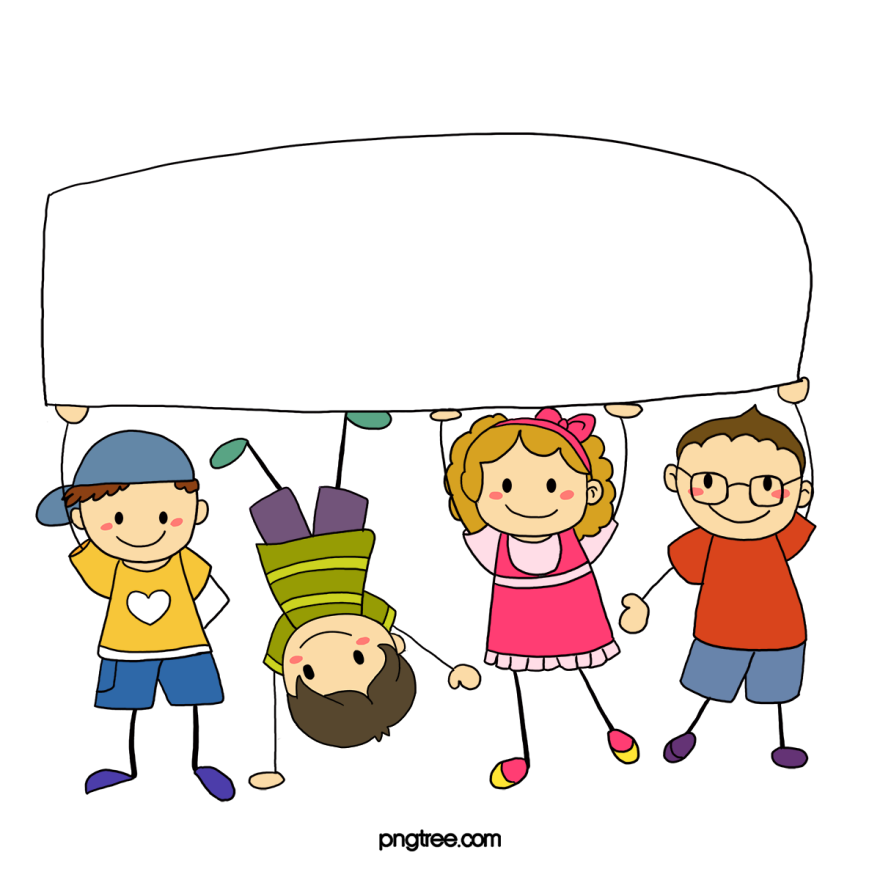 Dặn dò
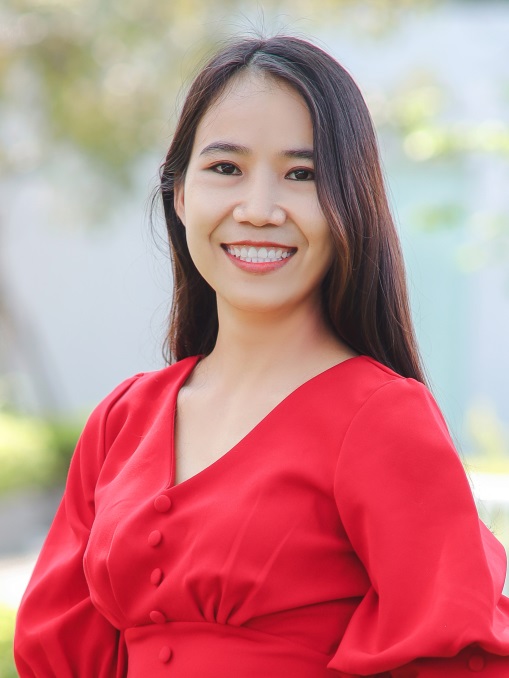 Người soạn	: Phan Thị Linh
Năm sinh		: 1990
Đơn vị công tác	: 
LH		: 0916.604.268
Thân chào Quý Thầy Cô!
Rất mong nhận được phản hồi và góp ý từ Quý Thầy Cô để bộ giáo án ppt được hoàn thiện hơn.
Mọi thông tin phản hồi mong được QTC gửi về:
+ Zalo: 0916.604.268
+ Facebook cá nhân: https://www.facebook.com/nhilinh.phan/
+ Nhóm chia sẻ tài liệu: https://www.facebook.com/groups/443096903751589